Tool 8
How to use
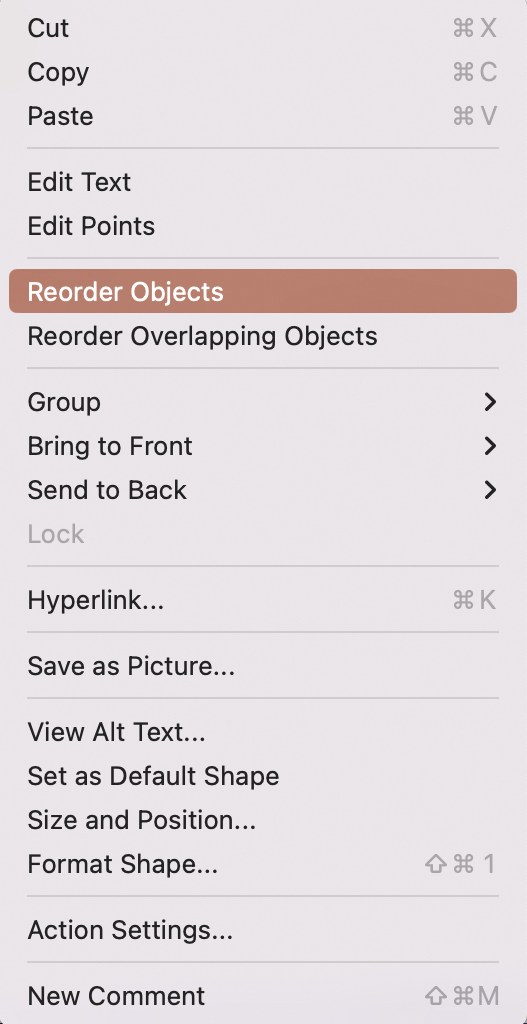 Enter the values ​​in the circles and place them in the new position

To place the corner points of the graphic somewhere else in the mesh:

Click on the graphic with the right mouse button and select “Reorder Objects“

All points are now selected and can be moved individually
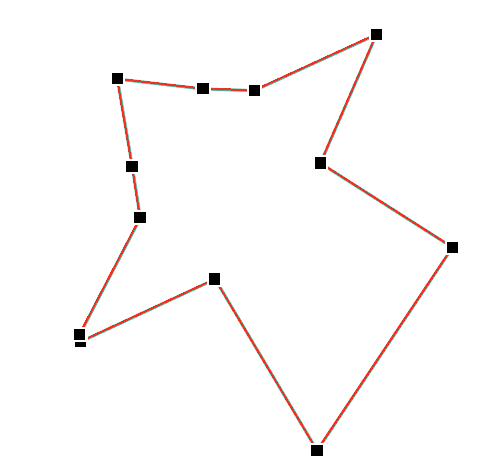 00
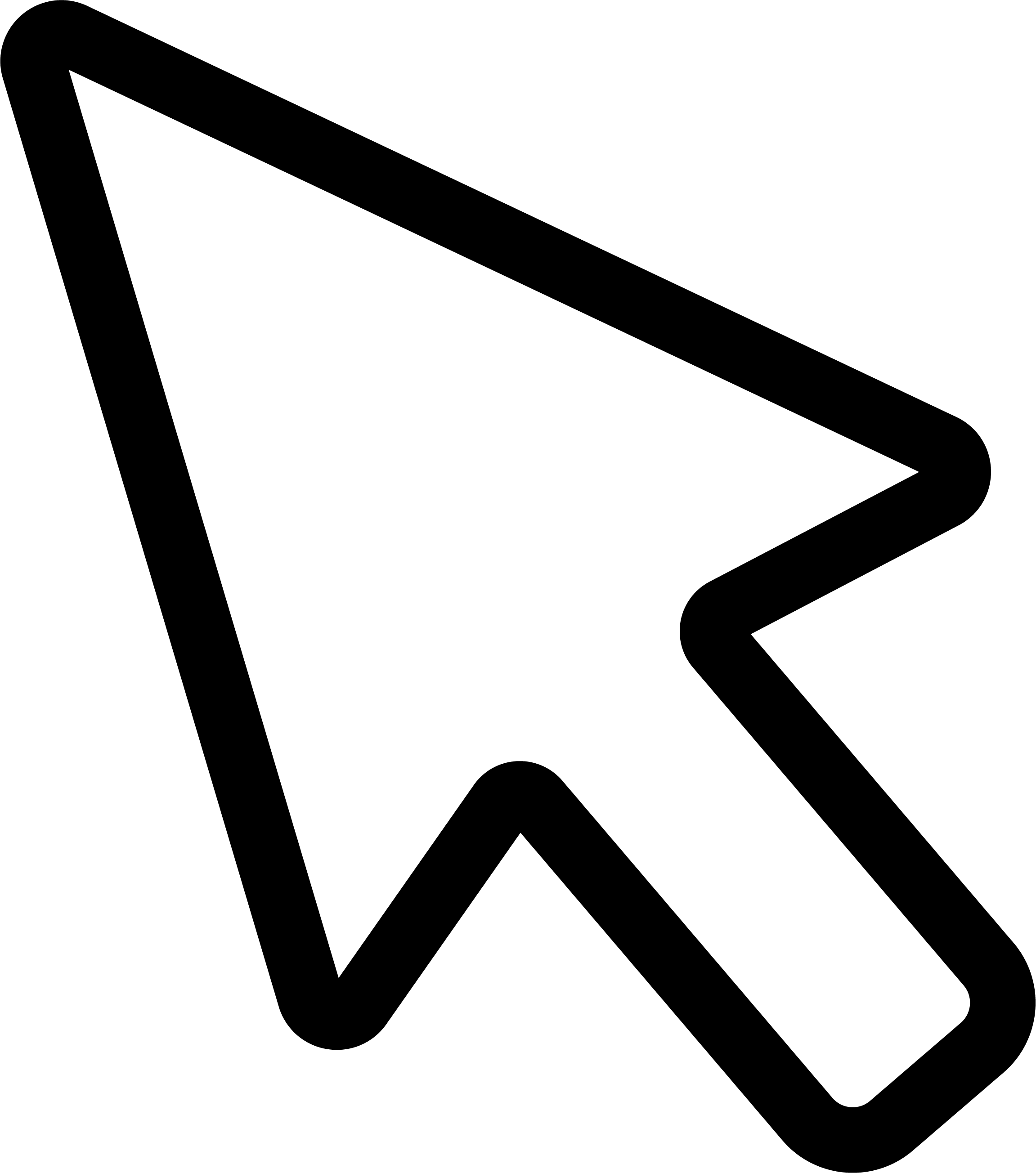 Pfannenberg/Tessmer/Wecker: JP KOM Toolbox EN
Tool 8
EXTERNAL FOCUS
Cultural Due Diligence
Denison Organizational Culture Survey
Strategic Direction& Intent
Organizational Learning
Mission
Adaptability
Goals & Objectives
CustomerFocus
00
Creating
Change
00
00
00
Values
00
BELIEFS &ASSUMPTIONS
00
FLEXIBLE
STABILE
00
00
Coordination & Integration
Empowerment
00
00
00
Agreement
Team Orientation
00
Consistency
Involvement
CoreValues
Capability Development
(Adapted from Adkins/Kaur 2018)
INTERNAL FOCUS
Pfannenberg/Tessmer/Wecker: JP KOM Toolbox EN